Путешествие в космос
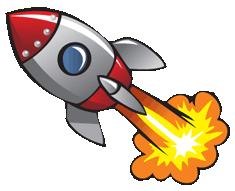 Математика – королева наук!
Без нее не летят корабли, 
так давайте начнем мы опять 
решать, исследовать, смекать
3  18   6  14  33
Запишите единицы измерения 
в порядке возрастания:
 см, дм, мм, м, км
км
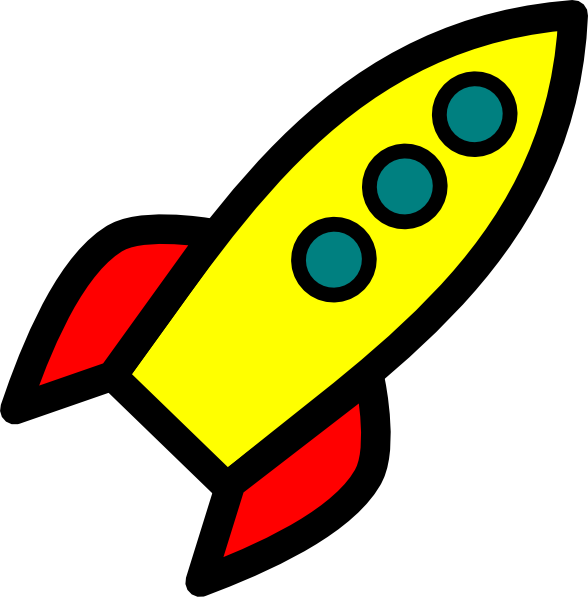 м
дм
см
мм
Задача. На тренировке один космонавт пробежал 
15 километров , что на 1 километр больше, 
чем пробежал второй. 
Сколько километров пробежал 
второй космонавт?
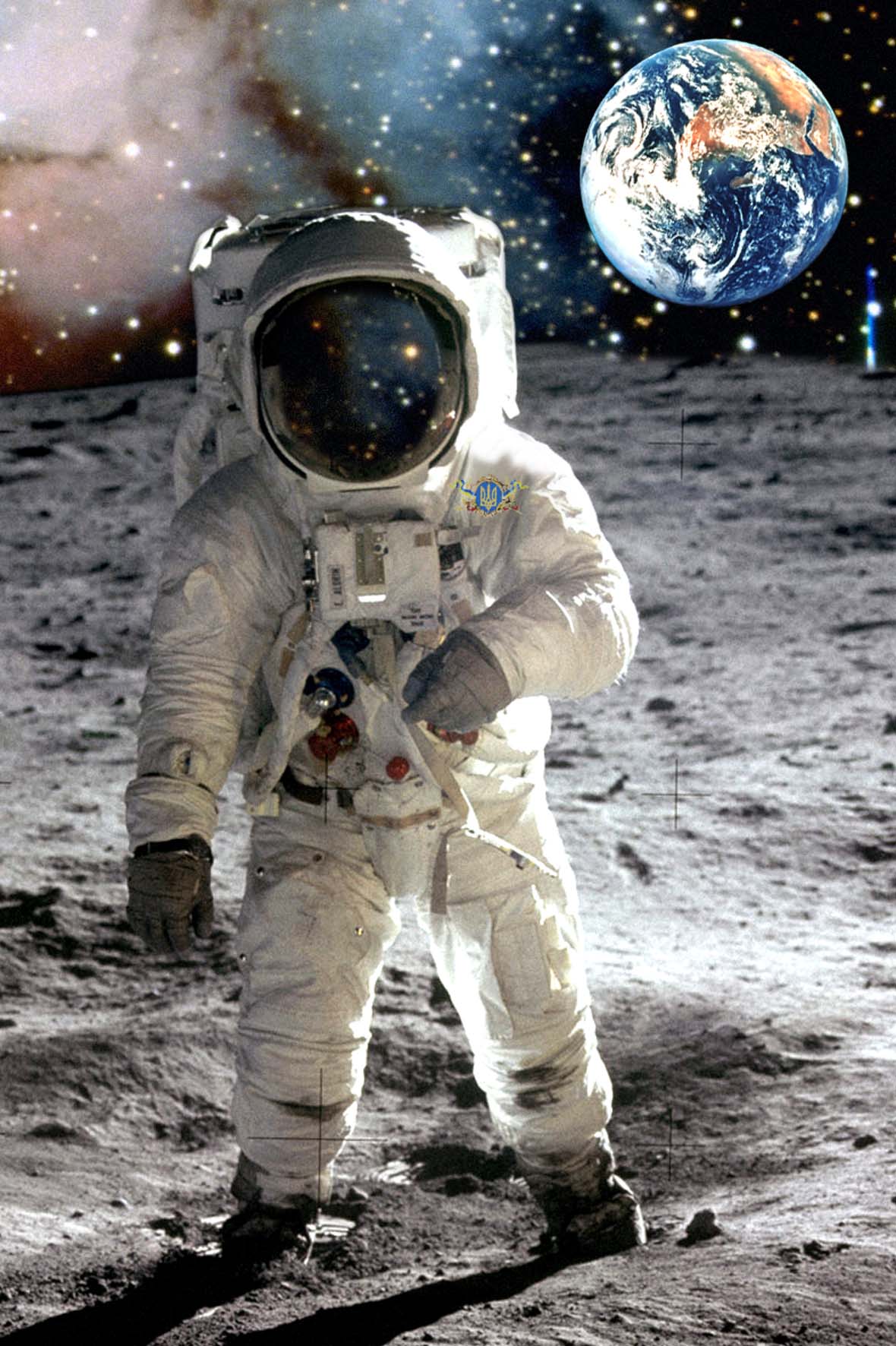 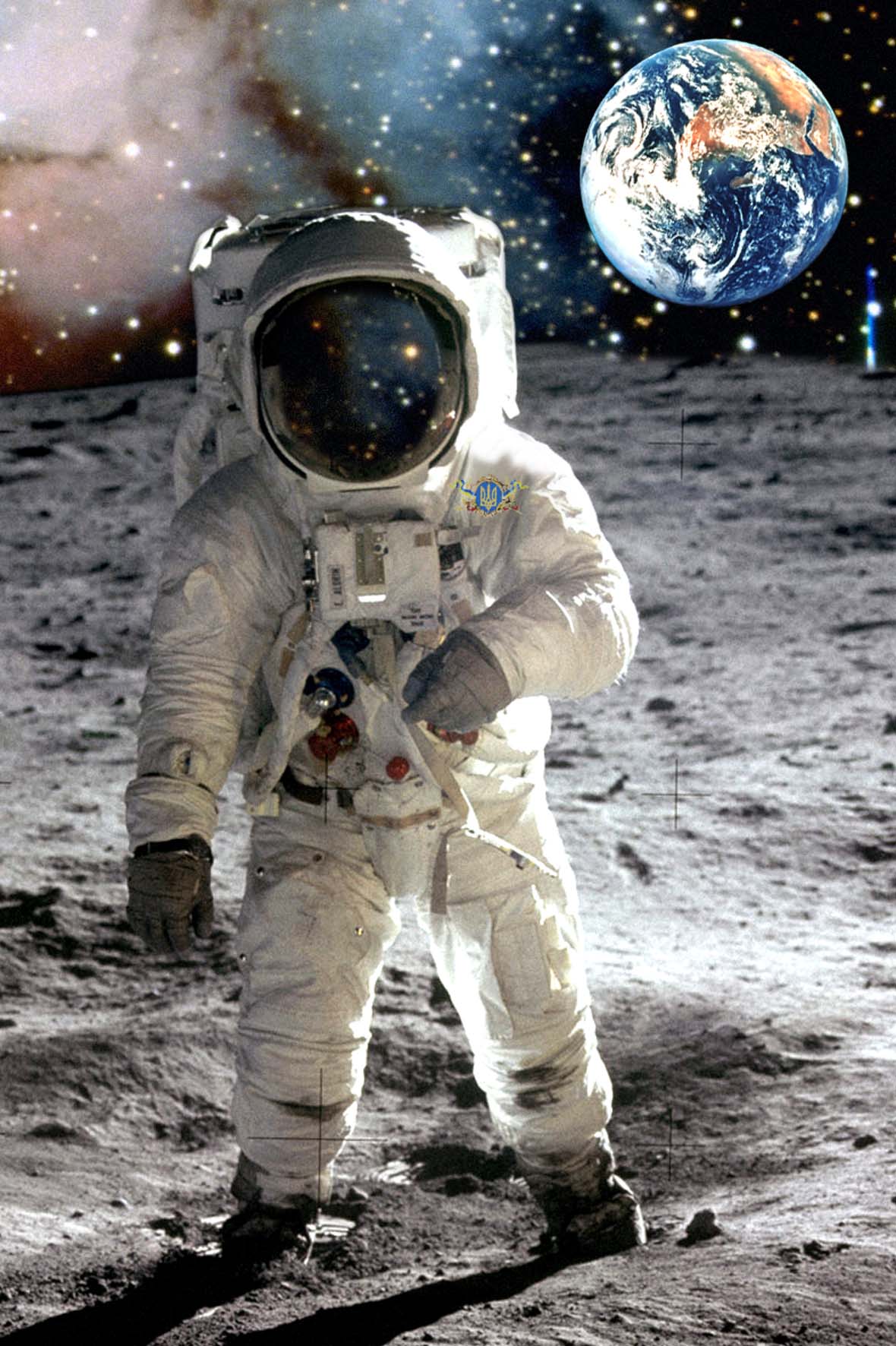 Запишите единицы измерения массы в порядке убывания: 
центнер, тонна, колограмм, грамм
Т
Ц
КГ
Г
Запишите единицы измерения 
в порядке возрастания
год
век
секунда
месяц
минута
неделя
сутки
час
век
год
месяц
неделя
сутки
час
минута
секунда
3  18  6  14  33
В
Р
Е
М
Я
Тема урока: 
«Понятие о времени»
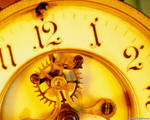 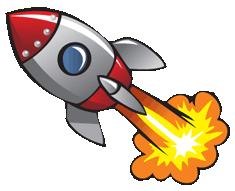 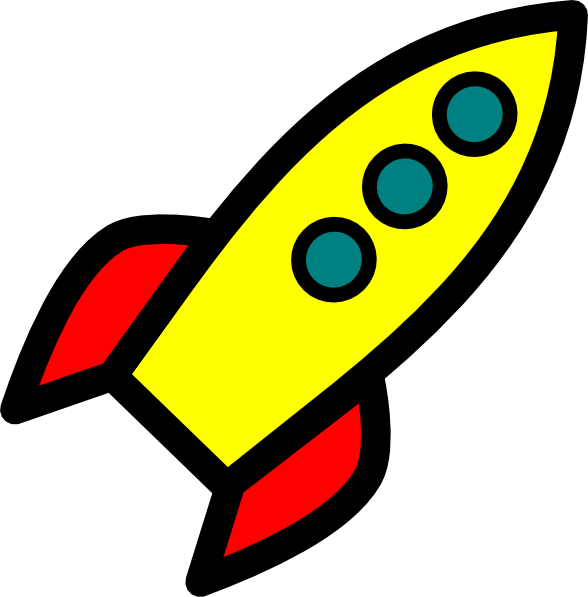 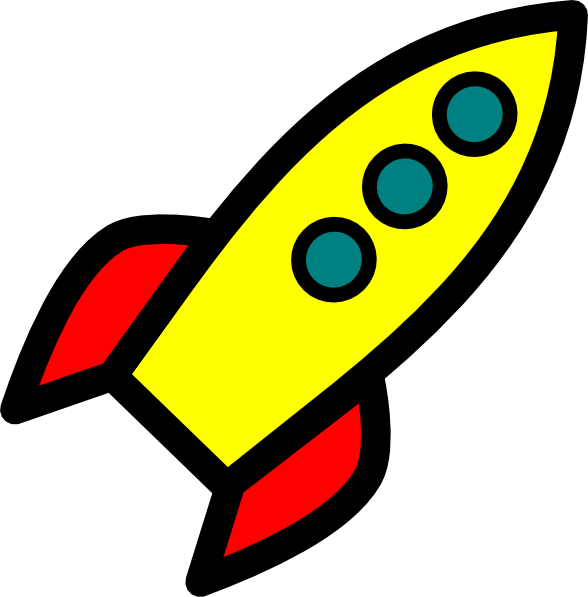 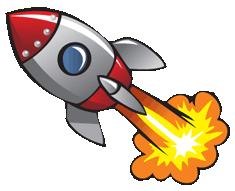 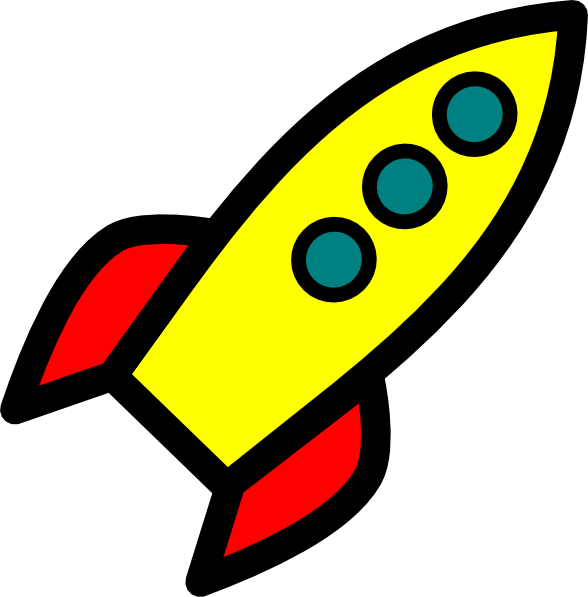 Восстановите правильную 
последовательность:
Неделя

Месяц

Год

Век
100 лет

7 дней

30 или 31 день

12 месяцев
Восстановите правильную 
последовательность:
7. Январь
8. Сентябрь
9. Декабрь
10 август
11. Ноябрь
10. октябрь
1. Февраль
2. Июнь
3. Апрель
4. Май
5. Июль
6. Март
Время – это величина.
 
Для измерения времени 
существует прибор, 
который называется часы.
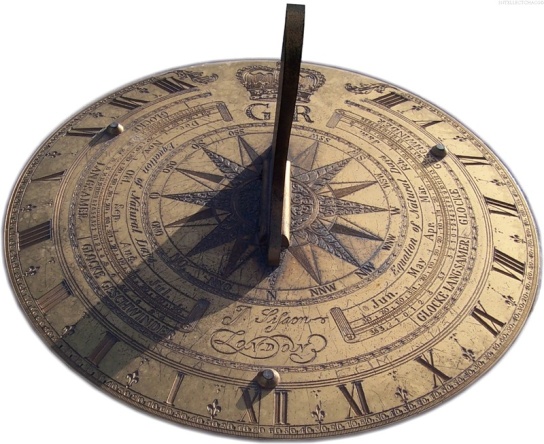 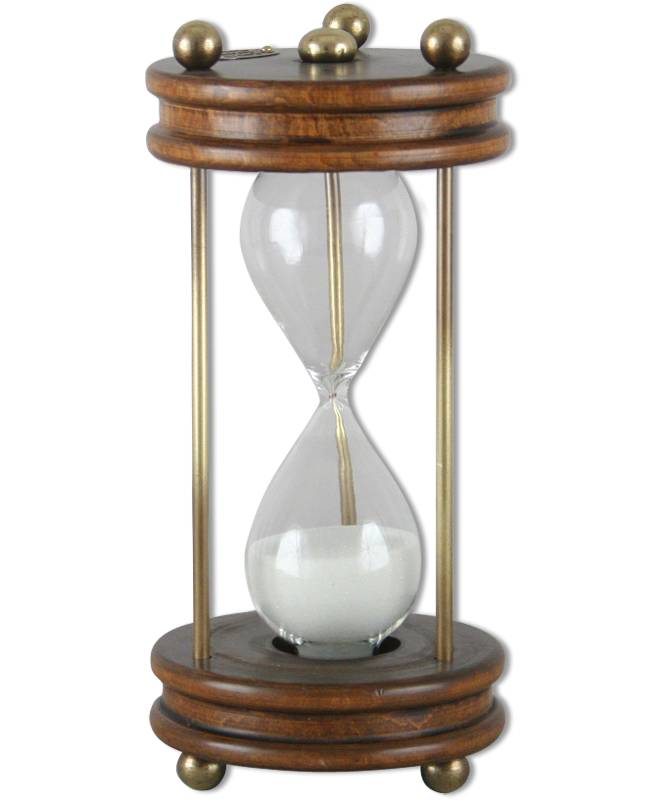 Механические часы
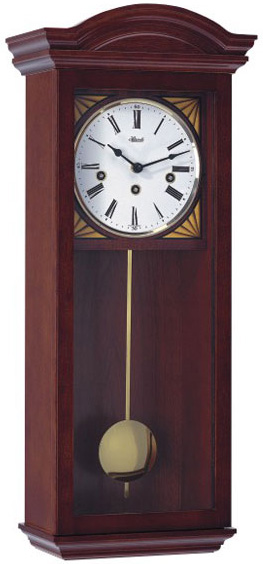 Кварцевые часы
Солнечные часы
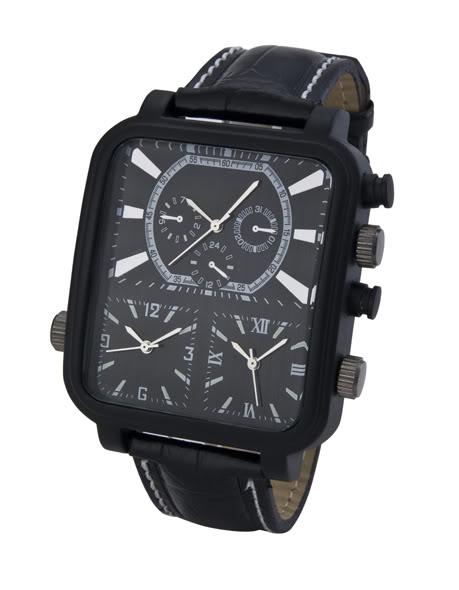 Песочные часы
Физминутка
Заполни пропуски
100
1 век- ………лет
1 год-………..месяцев
12
Расшифруйте пословицы и
 поговорки
100 лет живи, 100 лет учись
Век живи, век учись
7 дней 12 месяцев кормит
Неделя год кормит
Ничего не понял на уроке
2. Все понятно на уроке, 
затруднений нет
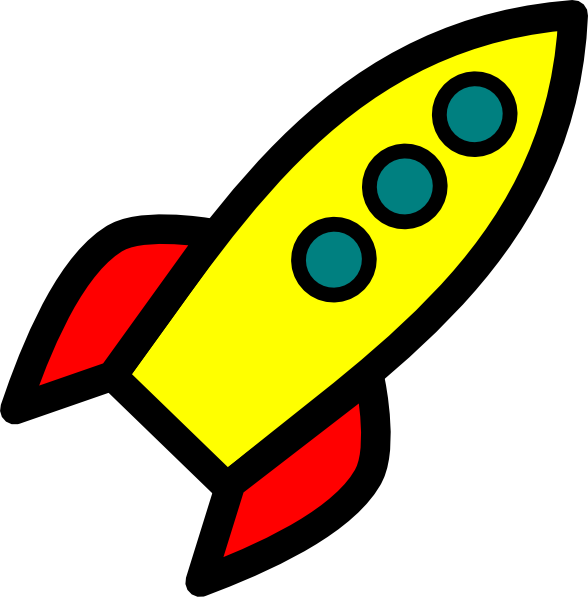 3.  Хочу  знать больше
Спасибо